Regular Expressions
Definitions
Equivalence to Finite Automata
1
RE’s: Introduction
Regular expressions  describe languages by an algebra.
They describe exactly the regular languages.
If E is a regular expression, then L(E) is the language it defines.
We’ll describe RE’s and their languages recursively.
2
Operations on Languages
RE’s use three operations: union, concatenation, and Kleene star.
The union of languages is the usual thing, since languages are sets.
Example: {01,111,10}{00, 01} = {01,111,10,00}.
3
Concatenation
The concatenation  of languages L and M is denoted LM.
It contains every string wx such that w is in L and x is in M.
Example: {01,111,10}{00, 01} =    {0100, 0101, 11100, 11101, 1000, 1001}.
4
Kleene Star
If L is a language, then L*, the Kleene star  or just “star,” is the set of strings formed by concatenating zero or more strings from L, in any order.
L* = {ε}  L  LL  LLL  …
Example: {0,10}* = {ε, 0, 10, 00, 010, 100, 1010,…}
5
[Speaker Notes: Stephen Kleene]
RE’s: Definition
Basis 1: If a  is any symbol, then a is a RE, and L(a) = {a}.
Note: {a} is the language containing one string, and that string is of length 1.
Basis 2: ε is a RE, and L(ε) = {ε}.
Basis 3: ∅ is a RE, and L(∅) = ∅.
6
RE’s: Definition – (2)
Induction 1: If E1 and E2 are regular expressions, then E1+E2 is a regular expression, and L(E1+E2) = L(E1)L(E2).
Induction 2: If E1 and E2 are regular expressions, then E1E2 is a regular expression, and L(E1E2) = L(E1)L(E2).
Induction 3: If E is a RE, then E* is a RE, and L(E*) = (L(E))*.
7
Precedence of Operators
Parentheses may be used wherever needed to influence the grouping of operators.
Order of precedence is * (highest), then concatenation, then + (lowest).
8
Examples: RE’s
L(01) = {01}.
L(01+0) = {01, 0}.
L(0(1+0)) = {01, 00}.
Note order of precedence of operators.
L(0*) = {ε, 0, 00, 000,… }.
L((0+10)*(ε+1)) = all strings of 0’s and 1’s without two consecutive 1’s.
9
Equivalence of RE’s and Finite Automata
We need to show that for every RE, there is a finite automaton that accepts the same language.
Pick the most powerful automaton type: the ε-NFA.
And we need to show that for every finite automaton, there is a RE defining its language.
Pick the most restrictive type: the DFA.
10
Converting a RE to an ε-NFA
Proof is an induction on the number of operators (+, concatenation, *) in the RE.
We always construct an automaton of a special form (next slide).
11
Form of ε-NFA’s Constructed
No arcs from outside,
no arcs leaving
Start state:
Only state
with external
predecessors
“Final” state:
Only state
with external
successors
12
ε
a
RE to ε-NFA: Basis
Symbol a:

ε:

∅:
13
For E1
For E2
ε
ε
ε
ε
For E1  E2
RE to ε-NFA: Induction 1 – Union
14
For E1
For E2
ε
For E1E2
RE to ε-NFA: Induction 2 – Concatenation
15
ε
For E
ε
ε
ε
For E*
RE to ε-NFA: Induction 3 – Closure
16
DFA-to-RE
A strange sort of induction.
States of the DFA are named 1,2,…,n.
Induction is on k, the maximum state number we are allowed to traverse along a path.
17
k-Paths
A k-path is a path through the graph of the DFA that goes through no state numbered higher than k.
Endpoints are not restricted; they can be any state.
n-paths are unrestricted.
RE is the union of RE’s for  the n-paths from the start state to each final state.
18
1
1
2
0
0
0
1
1
3
Example: k-Paths
0-paths from 2 to 3:
RE for labels = 0.
1-paths from 2 to 3:
RE for labels = 0+11.
2-paths from 2 to 3:
RE for labels =
(10)*0+1(01)*1
3-paths from 2 to 3:
RE for labels = ??
19
DFA-to-RE
Basis: k = 0; only arcs or a node by itself.
Induction: construct RE’s for paths allowed to pass through state k from paths allowed only up to k-1.
20
k-Path Induction
Let Rijk be the regular expression for the set of labels of k-paths from state i to state j.
Basis: k=0. Rij0 = sum of labels of arc from i to j.
∅ if no such arc.
But add ε if i=j.
21
1
1
2
0
0
0
1
1
3
Notice algebraic law:
∅ plus anything =
that thing.
Example: Basis
R120 = 0.
R110 = ∅ + ε = ε.
22
Goes from
i to k the
first time
Then, from
k to j
Doesn’t go
through k
Zero or
more times
from k to k
k-Path Inductive Case
A k-path from i to j either:
Never goes through state k, or
Goes through k one or more times.
Rijk = Rijk-1 + Rikk-1(Rkkk-1)* Rkjk-1.
23
Path to k
Paths not going
through k
From k to k
Several times
From k
to j
Illustration of Induction
i
j
k
States < k
24
Final Step
The RE with the same language as the DFA is the sum (union) of Rijn, where:
n is the number of states; i.e., paths are unconstrained.
i is the start state.
j is one of the final states.
25
Example
1
1
2
0
0
0
1
1
3
R233 = R232 + R232(R332)*R332 = R232(R332)*
R232 = (10)*0+1(01)*1
R332 = ε + 0(01)*(1+00) + 1(10)*(0+11)
R233 = [(10)*0+1(01)*1] [ε + (0(01)*(1+00) + 1(10)*(0+11))]*
Start
26
Summary
Each of the three types of automata (DFA, NFA, ε-NFA) we discussed, and regular expressions as well, define exactly the same set of languages: the regular languages.
27
Algebraic Laws for RE’s
Union and concatenation behave sort of like addition and multiplication.
+ is commutative and associative; concatenation is associative.
Concatenation distributes over +.
Exception: Concatenation is not commutative.
28
Identities and Annihilators
∅ is the identity for +.
R + ∅ = R.
 ε is the identity for concatenation.
εR = Rε = R.
 ∅ is the annihilator for concatenation.
∅R = R∅ = ∅.
29
Decision Properties of Regular Languages
General Discussion of “Properties”
The Pumping Lemma
Membership, Emptiness, Etc.
30
Properties of Language Classes
A language class  is a set of languages.
Example: the regular languages.
Language classes have two important kinds of properties:
Decision properties.
Closure properties.
31
Closure Properties
A closure property  of a language class says that given languages in the class, an operation (e.g., union) produces another language in the same class.
Example: the regular languages are obviously closed under union, concatenation, and (Kleene) closure.
Use the RE representation of languages.
32
Representation of Languages
Representations can be formal or informal.
Example (formal): represent a language by a RE or FA defining it.
Example: (informal): a logical or prose statement about its strings:
{0n1n | n is a nonnegative integer}
“The set of strings consisting of some number of 0’s followed by the same number of 1’s.”
33
Decision Properties
A decision property  for a class of languages corresponds an algorithm that takes a formal description of a language (e.g., a DFA) and tells whether or not some property holds.
Example: Is language L empty?
34
Why Decision Properties?
Think about DFA’s representing protocols.
Example: “Does the protocol terminate?” = “Is the language finite?”
Example: “Can the protocol fail?” = “Is the language nonempty?”
Make the final state be the “error” state.
35
Why Decision Properties – (2)
We might want a “smallest” representation for a language, e.g., a minimum-state DFA or a shortest RE.
If you can’t decide “Are these two languages the same?”
I.e., do two DFA’s define the same language?
	You can’t find a “smallest.”
36
The Membership Problem
Our first decision property for regular languages is the question: “is string w in regular language L?”
Assume L is represented by a DFA A.
Simulate the action of A on the sequence of input symbols forming w.
37
0
0,1
Next
symbol
1
1
A
B
C
Start
0
Current
 state
Example: Testing Membership
0 1 0 1 1
38
0
0,1
Next
symbol
1
1
A
B
C
Start
0
Current
 state
Example: Testing Membership
0 1 0 1 1
39
0
0,1
Next
symbol
1
1
A
B
C
Start
0
Current
 state
Example: Testing Membership
0 1 0 1 1
40
0
0,1
Next
symbol
1
1
A
B
C
Start
0
Current
 state
Example: Testing Membership
0 1 0 1 1
41
0
0,1
Next
symbol
1
1
A
B
C
Start
0
Current
 state
Example: Testing Membership
0 1 0 1 1
42
0
0,1
Next
symbol
1
1
A
B
C
Start
0
Current
 state
Example: Testing Membership
0 1 0 1 1
43
What if We Have the Wrong Representation?
There is a circle of conversions from one form to another:
RE
ε-NFA
DFA
NFA
44
The Emptiness Problem
Given a regular language, does the language contain any string at all?
Assume representation is DFA.
Compute the set of states reachable from the start state.
If at least one final state is reachable, then yes, else no.
45
The Infiniteness Problem
Is a given regular language infinite?
Start with a DFA for the language.
Key idea: if the DFA has n  states, and the language contains any string of length n  or more, then the language is infinite.
Otherwise, the language is surely finite.
Limited to strings of length n  or less.
46
Proof of Key Idea
If an n-state DFA accepts a string w of length n  or more, then there must be a state that appears twice on the path labeled w from the start state to a final state.
Because there are at least n+1 states along the path.
47
Proof – (2)
w = xyz
y
x
z
q
Then xyiz is in the language for all i > 0.
Since y is not ε, we see an infinite
number of strings in L.
48
Infiniteness – Continued
We do not yet have an algorithm.
There are an infinite number of strings of length > n, and we can’t test them all.
Second key idea: if there is a string of length > n (= number of states) in L, then there is a string of length between n and 2n-1.
49
y
x
z
Proof of 2nd Key Idea
Remember:
y is the first cycle on the path.
So |xy| < n; in particular, 1 < |y| < n.
Thus, if w is of length 2n or more, there is a shorter string in L that is still of length at least n.
Keep shortening to reach [n, 2n-1].
50
Completion of Infiniteness Algorithm
Test for membership all strings of length between n and 2n-1.
If any are accepted, then infinite, else finite.
A terrible algorithm.
Better: find cycles between the start state and a final state.
51
Finding Cycles
Eliminate states not reachable from the start state.
Eliminate states that do not reach a final state.
Test if the remaining transition graph has any cycles.
52
Finding Cycles – (2)
But a simple, less efficient way to find cycles is to search forward from a given node N.
If you can reach N, then there is a cycle.
Do this starting at each node.
53
The Pumping Lemma
We have, almost accidentally, proved a statement that is quite useful for showing certain languages are not regular.
Called the pumping lemma for regular languages.
54
Number of
states of
DFA for L
Labels along
first cycle on
path labeled w
Statement of the Pumping Lemma
For every regular language L
   There is an integer n, such that
      For every string w in L of length > n
         We can write w = xyz such that:
|xy| < n.
|y| > 0.
For all i > 0, xyiz is in L.
55
Example: Use of Pumping Lemma
We have claimed {0k1k | k > 1} is not a regular language.
Suppose it were.  Then there would be an associated n for the pumping lemma.
Let w = 0n1n.  We can write w = xyz, where x and y consist of 0’s, and y  ε.
But then xyyz would be in L, and this string has more 0’s than 1’s.
56
Decision Property: Equivalence
Given regular languages L and M, is  L = M?
Algorithm involves constructing the product DFA  from DFA’s for L and M.
Let these DFA’s have sets of states Q and R, respectively.
Product DFA has set of states Q  R.
I.e., pairs [q, r] with q in Q, r in R.
57
Product DFA – Continued
Start state = [q0, r0] (the start states of the DFA’s for L, M).
Transitions: δ([q,r], a) = [δL(q,a), δM(r,a)]
δL, δM are the transition functions for the DFA’s of L, M.
That is, we simulate the two DFA’s in the two state components of the product DFA.
58
Example: Product DFA
0
0
1
0
[A,C]
[A,D]
A
B
1
0, 1
1
1
0
0
1
[B,C]
[B,D]
0
1
0
C
D
1
59
Equivalence Algorithm
Make the final states of the product DFA be those states [q, r] such that exactly one of q and r is a final state of its own DFA.
Thus, the product accepts w iff w is in exactly one of L and M.
L = M if and only if the product automaton’s language is empty.
60
Example: Equivalence
0
0
1
0
[A,C]
[A,D]
A
B
1
0, 1
1
1
0
0
1
[B,C]
[B,D]
0
1
0
C
D
1
61
Decision Property: Containment
Given regular languages L and M, is L  M?
Algorithm also uses the product automaton.
How do you define the final states [q, r] of the product so its language is empty iff L  M?
Answer: q is final; r is not.
62
Example: Containment
0
0
1
0
[A,C]
[A,D]
A
B
1
0, 1
1
1
0
0
1
[B,C]
[B,D]
0
1
0
C
D
Note: the only final state
is unreachable, so
containment holds.
1
63
The Minimum-State DFA for a Regular Language
In principle, since we can test for equivalence of DFA’s we can, given a DFA A  find the DFA with the fewest states accepting L(A).
Test all smaller DFA’s for equivalence with A.
But that’s a terrible algorithm.
64
Efficient State Minimization
Construct a table with all pairs of states.
If you find a string that distinguishes two states (takes exactly one to an accepting state), mark that pair.
Algorithm is a recursion on the length of the shortest distinguishing string.
65
s
40-Love
s
s
s
Ad-in
o
s
Server
Wins
30-Love
40-15
s
o
s
o
o
Start
15-Love
s
30-15
40-30
s
s
s
o
o
o
15-all
30-all
deuce
o
s
s
s
o
o
30-40
15-30
Love-15
s
Opp’nt
Wins
o
s
o
o
s
Love-30
15-40
o
s
o
Ad-out
Love-40
o
o
o
Love
66
State Minimization – (2)
Basis: Mark pairs with exactly one final state.
Induction: mark [q, r] if for some input symbol a, [δ(q,a), δ(r,a)] is marked.
After no more marks are possible, the unmarked pairs are equivalent and can be merged into one state.
67
Transitivity of “Indistinguishable”
If state p is indistinguishable from q, and q is indistinguishable from r, then p is indistinguishable from r.
Proof: The outcome (accept or don’t) of p and q on input w is the same, and the outcome of q and r on w is the same, then likewise the outcome of p and r.
68
Constructing the Minimum-State DFA
Suppose q1,…,qk are indistinguishable states.
Replace them by one representative  state q.
Then δ(q1, a),…, δ(qk, a) are all indistinguishable states.
Key point: otherwise, we should have marked at least one more pair.
Let δ(q, a) = the representative state for that group.
69
r	   b
{1}
{2,4}       {5}
{2,4}
{2,4,6,8}  {1,3,5,7}
{5}
{2,4,6,8}  {1,3,7,9}
{2,4,6,8}
{2,4,6,8} {1,3,5,7,9}
{1,3,5,7}
{2,4,6,8} {1,3,5,7,9}
*   {1,3,7,9}
{2,4,6,8}     {5}
* {1,3,5,7,9}
{2,4,6,8} {1,3,5,7,9}
Example: State Minimization
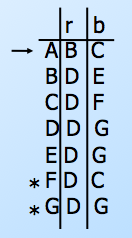 Here it is
with more
convenient
state names
Remember this DFA? It was constructed for the
chessboard NFA by the subset construction.
70
Example – Continued
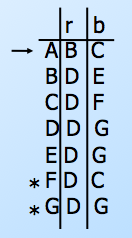 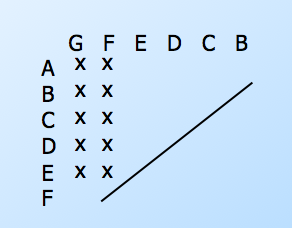 Start with marks for
the pairs with one of
the final states F or G.
71
Example – Continued
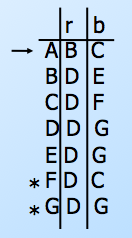 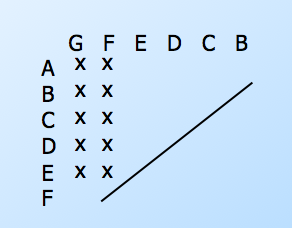 Input r gives no help,
because the pair [B, D]
is not marked.
72
Example – Continued
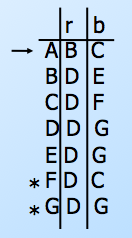 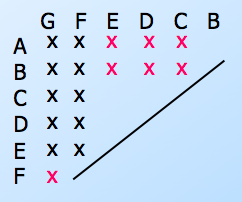 But input b distinguishes {A,B,F}
from {C,D,E,G}.  For example, [A, C]
gets marked because [C, F] is marked.
73
Example – Continued
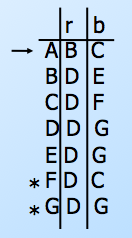 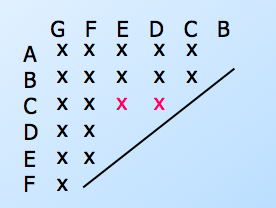 [C, D] and [C, E] are marked
because of transitions on b to
marked pair [F, G].
74
Example – Continued
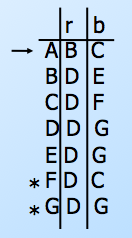 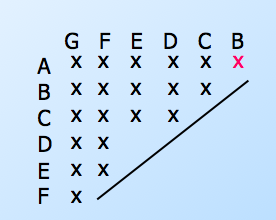 [A, B] is marked
because of transitions on r
to marked pair [B, D].
[D, E] can never be marked,
because on both inputs they
go to the same state.
75
Example – Concluded
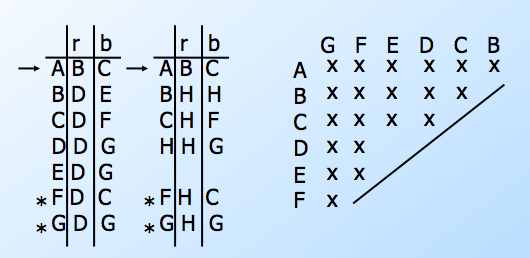 Replace D and E by H.
Result is the minimum-state DFA.
76
Eliminating Unreachable States
Unfortunately, combining indistinguishable states could leave us with unreachable states in the “minimum-state” DFA.
Thus, before or after, remove states that are not reachable from the start state.
77
Clincher
We have combined states of the given DFA wherever possible.
Could there be another, completely unrelated DFA with fewer states?
No.  The proof involves minimizing the DFA we derived with the hypothetical better DFA.
78
Proof: No Unrelated, Smaller DFA
Let A be our minimized DFA; let B be a smaller equivalent.
Consider an automaton with the states of A and B combined.
Use “distinguishable” in its contrapositive form:
If states q and p are indistinguishable, so are δ(q, a) and δ(p, a).
79
a
b
q
r
Must be
indistinguishable
Must be
indistinguishable
a
b
p
s
Inferring Indistinguishability
q0
Start states
of A and B
indistinguishable
because L(A)
= L(B).
p0
80
Inductive Hypothesis
Every state q of A is indistinguishable from some state of B.
Induction is on the length of the shortest string taking you from the start state of A to q.
81
Proof – (2)
Basis: Start states of A and B are indistinguishable, because L(A) = L(B).
Induction: Suppose w = xa is a shortest string getting A to state q.
By the IH, x gets A to some state r that is indistinguishable from some state p of B.
Then δA(r, a) = q is indistinguishable from  δB(p, a).
82
Proof – (3)
However, two states of A cannot be indistinguishable from the same state of B, or they would be indistinguishable from each other.
Violates transitivity of “indistinguishable.”
Thus, B has at least as many states as A.
83
Closure Properties of Regular Languages
Union, Intersection, Difference, Concatenation, Kleene Closure, Reversal, Homomorphism, Inverse Homomorphism
84
Closure Under Union
If L and M are regular languages, so is L  M.
Proof: Let L and M be the languages of regular expressions R and S, respectively.
Then R+S is a regular expression whose language is L  M.
85
Closure Under Concatenation and Kleene Closure
Same idea:
RS is a regular expression whose language is LM.
R* is a regular expression whose language is L*.
86
Closure Under Intersection
If L and M are regular languages, then so is L  M.
Proof: Let A and B be DFA’s whose languages are L and M, respectively.
Construct C, the product automaton of A and B.
Make the final states of C be the pairs consisting of final states of both A and B.
87
Example: Product DFA for Intersection
0
0
1
0
[A,C]
[A,D]
A
B
1
0, 1
1
1
0
0
1
[B,C]
[B,D]
0
1
0
C
D
1
88
Example: Use of Closure Property
We proved L1 = {0n1n | n > 0} is not a regular language.
L2 = the set of strings with an equal number of 0’s and 1’s isn’t either, but that fact is trickier to prove.
Regular languages are closed under .
If L2 were regular, then L2 L(0*1*) = L1 would be, but it isn’t.
89
Closure Under Difference
If L and M are regular languages, then so is L – M  = strings in L but not M.
Proof: Let A and B be DFA’s whose languages are L and M, respectively.
Construct C, the product automaton of A and B.
Final states of C are the pairs whose A-state is final but whose B-state is not.
90
Example: Product DFA for Difference
0
0
1
0
[A,C]
[A,D]
A
B
1
0, 1
1
1
0
0
1
[B,C]
[B,D]
0
1
0
C
D
1
91
Closure Under Complementation
The complement  of a language L (with respect to an alphabet Σ such that Σ* contains L) is Σ* – L.
Since Σ* is surely regular, the complement of a regular language is always regular.
92
Closure Under Reversal
Recall example of a DFA that accepted the binary strings that, as integers were divisible by 23.
We said that the language of binary strings whose reversal was divisible by 23 was also regular, but the DFA construction was tricky.
Here’s the “tricky” construction.
93
Closure Under Reversal – (2)
Given language L, LR is the set of strings whose reversal is in L.
Example: L = {0, 01, 100};       LR = {0, 10, 001}.
Proof: Let E be a regular expression for L.  We show how to reverse E, to provide a regular expression ER for LR.
94
Reversal of a Regular Expression
Basis: If E is a symbol a, ε, or ∅, then ER = E.
Induction: If E is
F+G, then ER = FR + GR.
FG, then ER = GRFR 
F*, then ER = (FR)*.
95
Example: Reversal of a RE
Let E = 01* + 10*.
ER = (01* + 10*)R = (01*)R + (10*)R
= (1*)R0R + (0*)R1R
= (1R)*0 + (0R)*1
= 1*0 + 0*1.
96
Homomorphisms
A homomorphism  on an alphabet is a function that gives a string for each symbol in that alphabet.
Example: h(0) = ab; h(1) = ε.
Extend to strings by h(a1…an) = h(a1)…h(an).
Example: h(01010) = ababab.
97
Closure Under Homomorphism
If L is a regular language, and h is a homomorphism on its alphabet, then h(L) = {h(w) | w is in L} is also a regular language.
Proof: Let E be a regular expression for L.
Apply h to each symbol in E.
Language of resulting RE is h(L).
98
Note: use parentheses
to enforce the proper
grouping.
Example: Closure under Homomorphism
Let h(0) = ab; h(1) = ε.
Let L be the language of regular expression 01* + 10*.
Then h(L) is the language of regular expression abε* + ε(ab)*.
99
Example – Continued
abε* + ε(ab)* can be simplified.
ε* = ε, so abε* = abε.
ε is the identity under concatenation.
That is, εE = Eε = E for any RE E.
Thus, abε + ε(ab)* = ab + (ab)*.
Finally, L(ab) is contained in L((ab)*), so a RE for h(L) is (ab)*.
100
Inverse Homomorphisms
Let h be a homomorphism and L a language whose alphabet is the output language of h.
h-1(L)  = {w | h(w) is in L}.
101
Example: Inverse Homomorphism
Let h(0) = ab; h(1) = ε.
Let L = {abab, baba}.
h-1(L) = the language with two 0’s and any number of 1’s = L(1*01*01*).
102
Closure Proof for Inverse Homomorphism
Start with a DFA A for L.
Construct a DFA B  for h-1(L) with:
The same set of states.
The same start state.
The same final states.
Input alphabet = the symbols to which homomorphism h applies.
103
Proof – (2)
The transitions for B are computed by applying h to an input symbol a  and seeing where A would go on sequence of input symbols h(a).
Formally, δB(q, a) = δA(q, h(a)).
104
1
Since
h(1) = ε
B
1
0
A
0
Since
h(0) = ab
C
1
, 0
Example: Inverse Homomorphism Construction
a
B
a
A
b
b
b
C
a
h(0) = ab
h(1) = ε
105
Proof – Inverse Homomorphism
An induction on |w| (omitted) shows that δB(q0, w) = δA(q0, h(w)).
Thus, B accepts w if and only if A accepts h(w).
106